Engaging Hindu Students with the Gospel
A presentation to the ISI National Conference
June 26, 2022
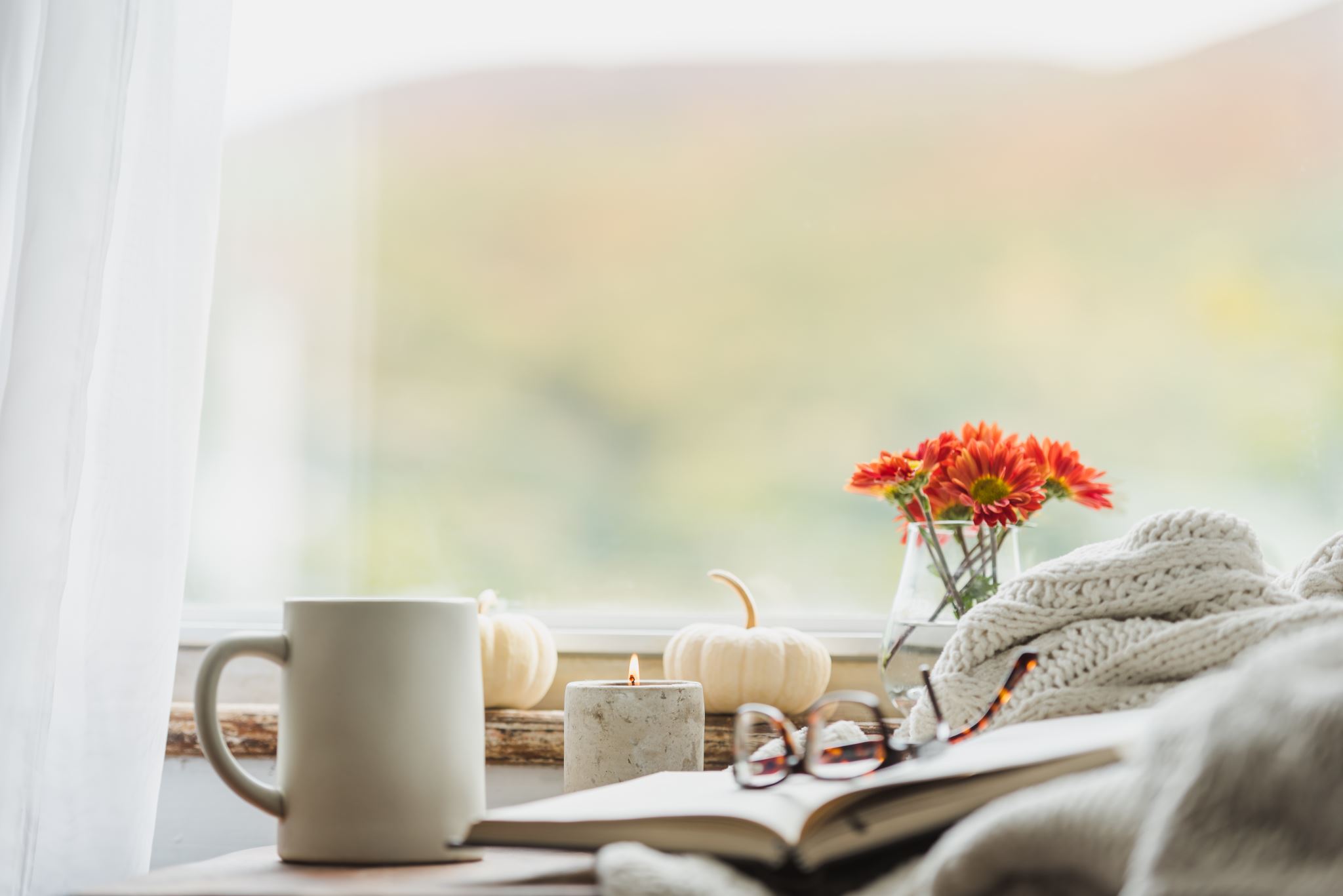 Part IReading the seasons
Hindu nationalist have declared India a Hindu country, imposing alignment with Hindu ideas on minorities like never before
Banning of beef
Banning sale of all non-veg in some states during Hindu festivals
Introducing Yoga in schools
Rewriting history textbooks
Redefining Hindu mythology as historical narrative.
The Rise of Hindutva
Rampant false allegations of forced/bought conversions
Introduction of ghar-vapasi, (mass reconversions back to Hinduism)
Cutting of foreign funding to Christian and Muslim organizations
Cancelling visas to any foreign nationals who are connected to any minority organization
Creating controversies over the sites of mosques and grabbing church-owned land
Encouraging direct violence. From 2016-2019 there has been a 60% increase in number of cases, from 330 a year to 527 a year.  A slight decrease since.
Open Doors lists India as the 10th worse in 2022 for persecution of Christians just ahead of Saudi Arabia at 11 and China at 17.
The Rise of Hindutva
Idealized view of Hinduism as advanced philosophy of life
Teachers like Sathguru promote Hinduism in the West
Increase attendance in temples and Hindu festivals
2.23 million Hindus in the US
First temple in the US was in 1957.  Today there are 450 temples and 280 Sikh gurudharas, 
Heightened sensitivity to possibility of “conversion” and fear of  “conversion.”
Effect on the hindu diaspora in us
Rise of Christian nationalism
An instinctual reaching for brute force in addressing erosion of Christian values in this country
Brute force is a reference to the  clamoring for enactment of unpopular laws and the dependence on guns in Christian homes and churches
Parts of the Church have become enmeshed in Qanon and such movements where conspiracy theories, and not the truth, control one’s worldview.
The degrading landscape in us for gospel planting
Students doing their Masters in Computer Science finish their masters in 18 months and many jump to six- figure salary jobs.
Landing the best job possible is Priority #1 from Day 1 in US 
With very little spare time, only God can show us the opportunities to intersect their lives to probe for spiritual interest.
Students blazing toward the American dream
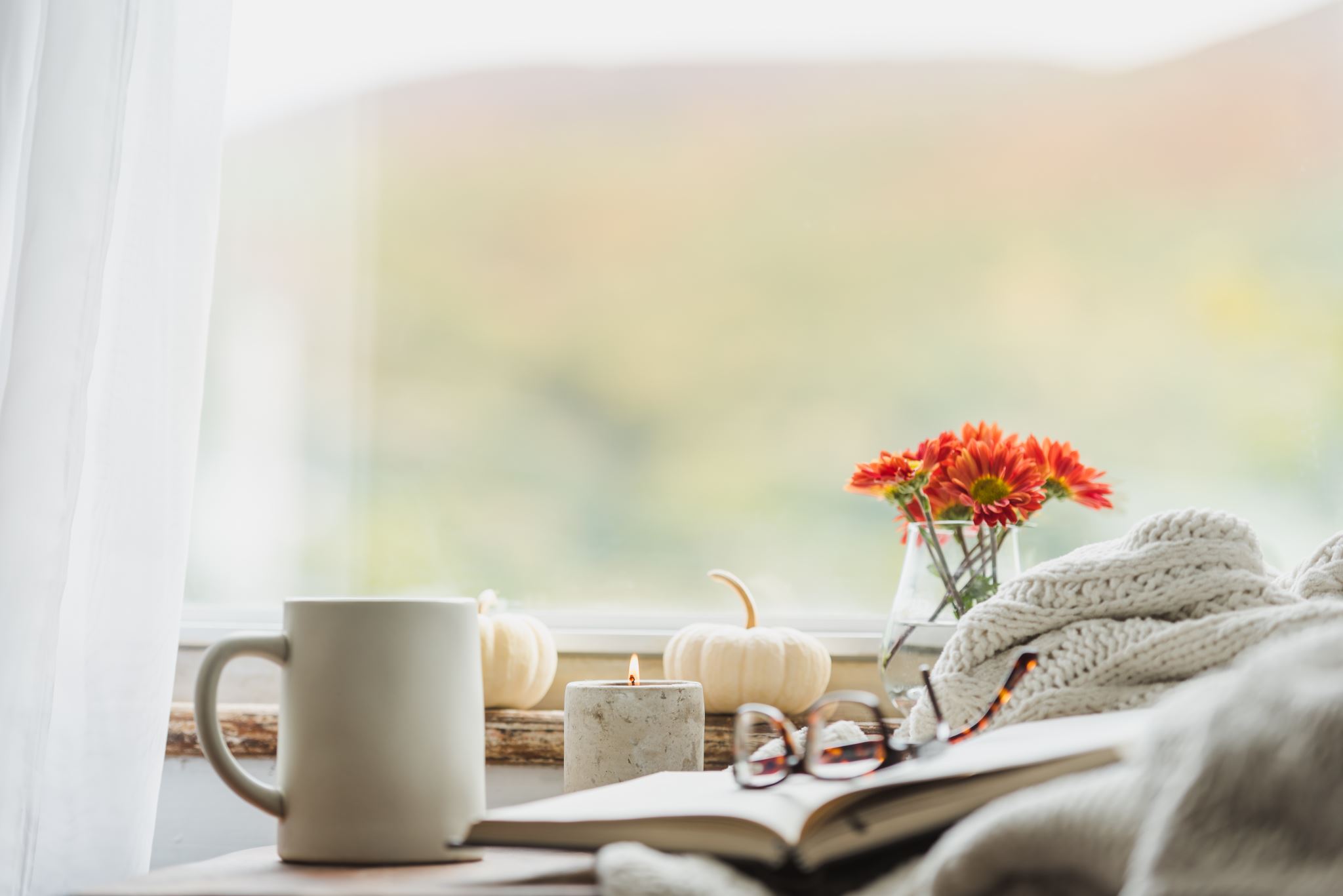 Part IImaking the casual connections
Airport pick-ups 
Student Orientations
International Student-focused Events
Beverage meet-ups
Home Visits
Prayer Walks/drives
Apartment hunting
Furniture giveaways
Conversational English/American intonation classes.
Meeting the needs of the students
Its not enough to invite your Hindu students to third places like Starbucks
Make deeper connections by inviting them to your home
Be sure to go to their homes
Be present at their university events and not just have them come to our events
Many Hindu students will ask for volunteer opportunities
This helps to show them how the Church and Christian organizations show God’s love to others.
Some principles TO pay attention to
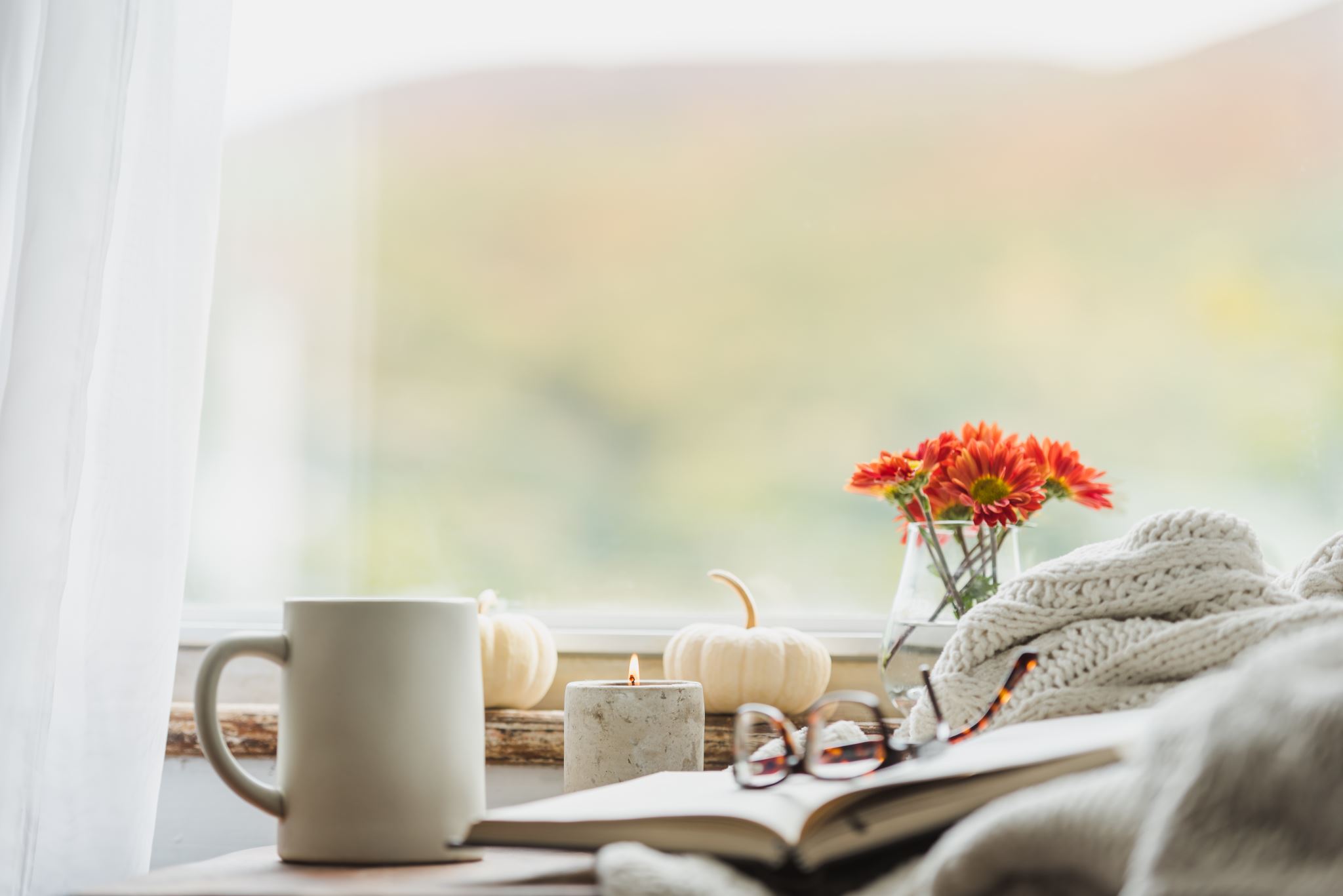 Part IIimaking the most of meaningful conversations
It starts with asking God for openings to go deeper in conversations.
Prayer sets up your spiritual objectives with your students.
When talking to students, remember to ask two follow-up questions to something they have said.  This shows concern and is winsome.
Preparingyourself
What do they think are the principles this world operates on?
What are they most passionate about?
E.g., are they passionate about getting a high paying job so that they can help their parents who have worked hard to bring them up? Do they want to solve some nagging problem in the world? Or are they primarily interested in  the good things in life?
What do they most like/dislike about their country/this country?
What do they like and dislike about the world?
understanding your student’s worldview
What are the formative incidents in their lives?
What is their metaphor for life?
What is the most unique thing about them?
Who are the most important people in their lives?
How do they decide if the information they are receiving is authoritative or true?
What do they like and dislike the most about themselves?
understanding your student’s self-view
What role has faith or religion played in their lives?
Do they believe in God? Why or why not?
Who are the most important people in their lives and what did they do to influence their current faith?
understanding your student’s spirit-view
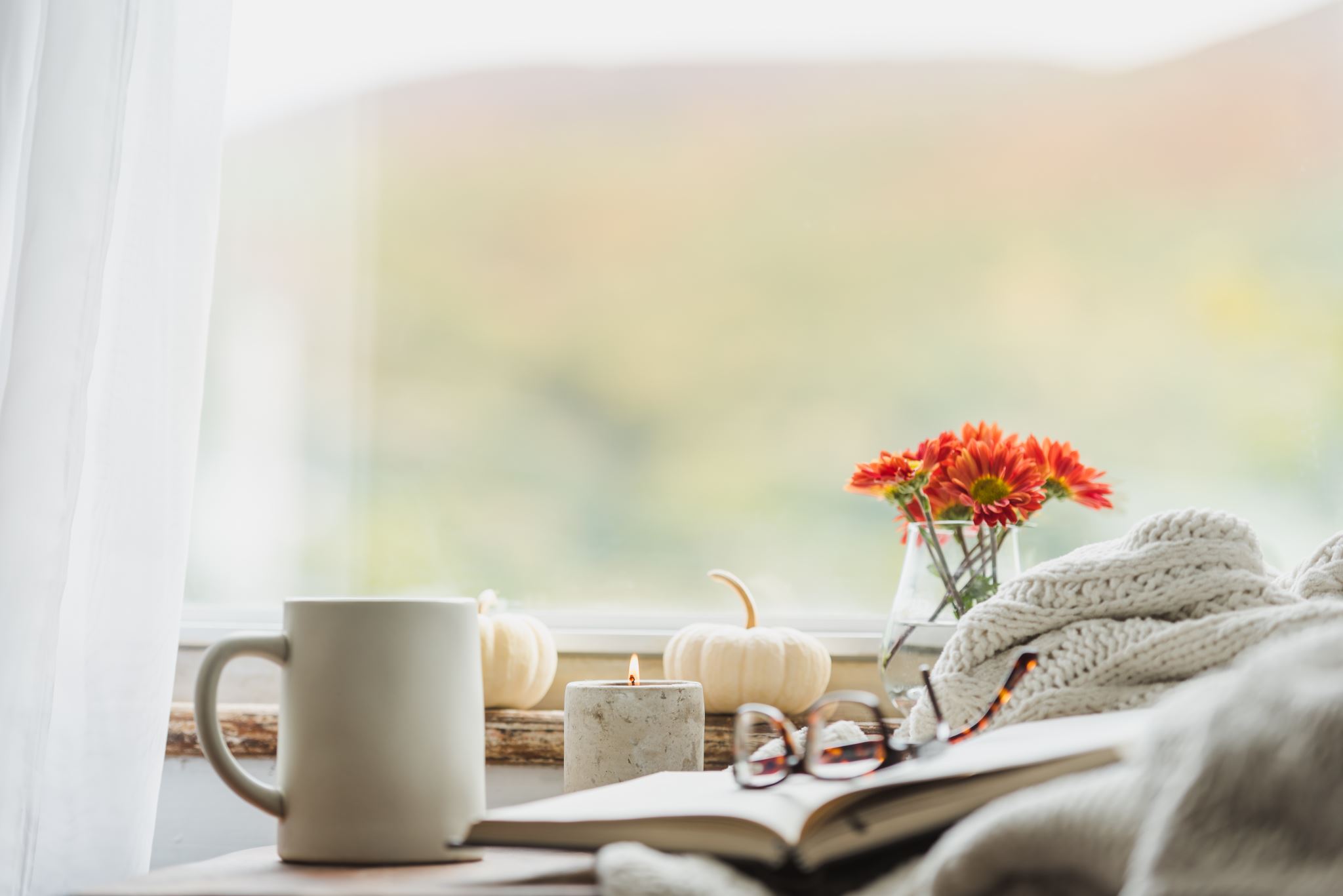 Part Ivrolling into the spiritual conversations
There are three approaches to sharing the Gospel:
Guilt-Innocence (Western worldview)
Honor-Shame (Eastern worldview)
Fear-Power (Tribal worldview)
Which of the three approaches would you use based on what you have been able to learn about your student?
When sharing the gospel, choose the approach most suitable to your student
Look for the first opportunity to bring the bible into the conversation
Remember that it may not be their source of authority at this time.
When they see that the Bible is the source of authority for your life,  they will start to pay attention to it. 
Consider the dynamic of attention one pays to national leaders of one’s own country versus a country one might visit?
Look for the first opportunity to bring the bible into the conversation
…continued
How can your students see that the Bible is the source of authority in your life?
If they have spiritual questions, use what you have learned about your students to direct them to relevant scripture or one of the 10 stories of hope.
Ask them how it speaks to them
1.  I don’t have interest in spiritual things, I just want to graduate and get a good job.
2.  My family is very particular about the rituals, and I do them to keep my parents happy.
3.  All religions teach us to do good things, no religion tells us to do anything bad.
4.  I have questions about what I have been taught about God. Some of it does not make sense to me, and I am not sure my family really believes what they say they believe.
5.  I do sense the presence of God and God speaking to me, but I want to know God more.
5 states of spiritual interest
What to do in each case?
Don’t assume you know in which of these five states your students are in. Pray and ask God to show you.
Test spiritual interest by talking about spiritual things. 
Invite your students to discover God’s truth through the Bible.
What to do in each case?
…continued
If students are not ready or interested feel free to step back from them to free up your time to look for others who have spiritual interest.
Spending a lot of time with students with no spiritual interest may need Biblical redirection.
When Christ said the “harvest is plentiful,” what does that say to you?
Consider Matthew 10 and Luke 10
What does a worker look like in these passages?
How do you feel your job description compares to the job description of a worker in Matthew 10/Luke 10?
But the workers are few
For students with spiritual interest
Keep their whole “oikos” (household) in your prayer life.
Hindu students are very family-oriented so discover all the important family connections in their life.
Seek for opportunities to pray for this extended group.
Seek opportunities to connect directly with individuals in this group, if possible.
For students with spiritual interest
…continued
Encourage them to discuss the spiritual insights from M28 (Discovery Bible Studies) with this group.
If you sense resistance to engaging their oikos in spiritual conversations, question the spiritual interest of your student.
Encourage them not to be passive-aggressive about spiritual things with their family.
For students with spiritual interest
…continued
Keep their whole “oikos” (household) in your prayer life.
Hindu students are very family-oriented so discover all the important family connections in their life.
Seek for opportunities to pray for this extended group.
Seek opportunities to connect directly with individuals in this group, if possible.
If your students have spiritually stalled out, examine the possible causes
Is there something in their personal lives that is causing this? 
If so, try and address it. If they resist, step back from them and move on.
Is there something you might be saying or doing that might be the cause?
If so address your actions and be transparent with them.
Are there environmental factors that are the cause?
If so, address them as best you can.
Investigate barriers to spiritual movement
When did you learn something that really leaped out at you like a eureka moment?
How have those eureka moments impacted your life?
What if you could see those eureka moments happen in your students?
Jesus was asked questions over 300 times in the Gospels. How many times did He answer them outright?
Only 3 times! So what did He do 99% of the time?
Which way is better, the Jesus method or my own?
Keeping it inductive
Jesus answered and taught using parables. Why?
When you are asked a question, what analogy would explain the situation better than a direct answer?
E.g. ,  When a student asks the question, “Do you worship idols?” there is an implied question, “why not?” 
How would you answer?
The power of analogies
Seize the openings
There are many kinds of openings 
Questions about your faith
Questions about what you do and why you do it
Questions about something going on in the world
Questions about your relationships or choices
Questions about your challenges and how you cope with them
Questions about spiritual things or direct questions about the Bible.
Dealing with the question of the exclusivity of Christ
If they ask you, how can you say that Christ is the only way?
Explain that they have a responsibility to examine the validity of this statement for themselves, then…
1. Help your students to examine the alternatives and see if there is any equivalence.
2. Invite a sincere examination of the issue with a responsibility to go where the evidence leads them.
When the day of difficult conversation arrives
Dealing with the question of the exclusivity of Christ
3. Share the things your own life was dependent on before you knew Christ. How did you realize that those things could never be adequate? How did you discover that only Christ could save you?
…continued
When the day of difficult conversation arrives
Invest in Indian Christian students
Evangelism is best done in any people group with an insider-outsider partnership.
So, always be praying for insiders you could use to work with you in the field.
Insiders have a much great access to the group and a much greater intuitive understanding of where the individuals in the group are spiritually.
Invest in Indian Christian students
…continued
They are also less likely to be deceived by individuals who may be saying things to project an image to an outsider but don’t really mean what they say.
A good insider is your Person of Peace who can unlock the community for you.
keep an eye on your own obedience  more than THE numbers coming into the kingdom
We have a lot of obedience ground to cover especially because we have so much of Biblical knowledge.
In your interactions with students, be transparent about the “what” and “whys” of your lifestyle and how it relates to things you are obeying from the Bible.
When students see our obedience to scripture, it opens the door to a mentor relationship.
Invest in Indian Christian students
…continued
Hypocrisy has always been a big problem with religious leaders and something that bothered Jesus a lot.
We want to make sure that our expectations of ourselves always exceed our expectations of our non-believing students and anybody else in the non-believing world.
A Coach does not have to be a Billy Graham but just someone who is one step ahead of you in finding and making disciples.
A Coach is willing to be your accountability partner on a weekly basis.
Having a weekly mentor/coach is the most effective tool in keeping you on track.
Get a coach
A Coach can model behaviors you can adopt… 
help you with suggestions when you hit walls…
help remove barriers, encourage you when you when things are not moving at the pace you would like… 
help you build momentum.
Get a coach
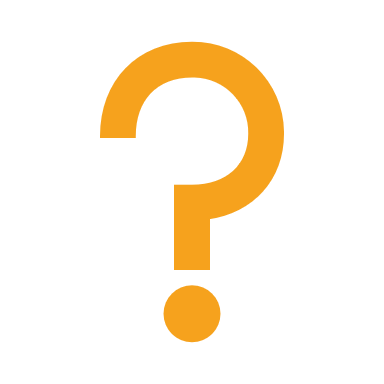 Any questions?
Please feel free to contact me for further information
Sandeep Thomas
Campus Staff
ISI Kansas City
sthomas@isionline.org
Ph:412-251-4765
Thank you for your love for Hindu students